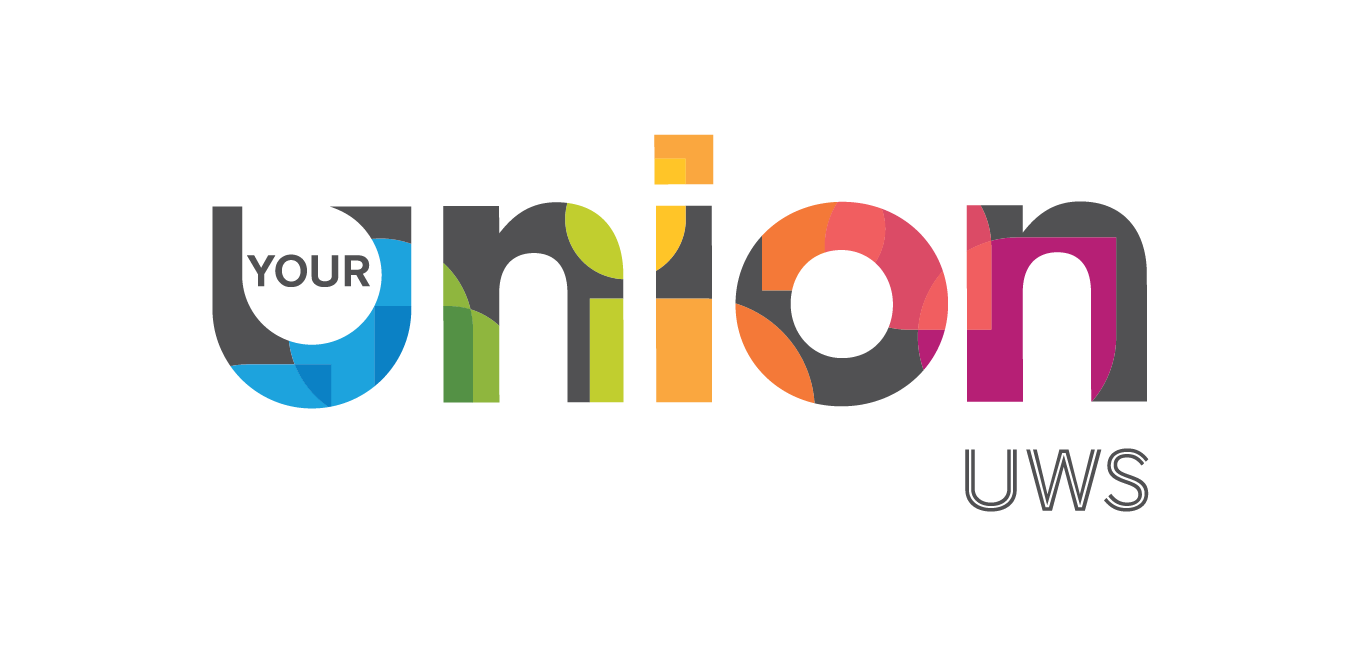 Society Council
Clare, Jamie, Claire, David, Sabbatical Team
INtro
Chinese Students & Scholars
Christian Union
Games Development 
Nordic Society
Roleplaying Games Paisley
Roleplaying Games Lanarkshire
Friends of the Bees
Party Dance Society
Pharmaceutical Society
Photography Society
Barriers to Learning 
African and Caribbean 
Aerial Arts 
Blue Space Society
LGBT+
International Students Officer 
Woman's Group 
Disabled Students Group
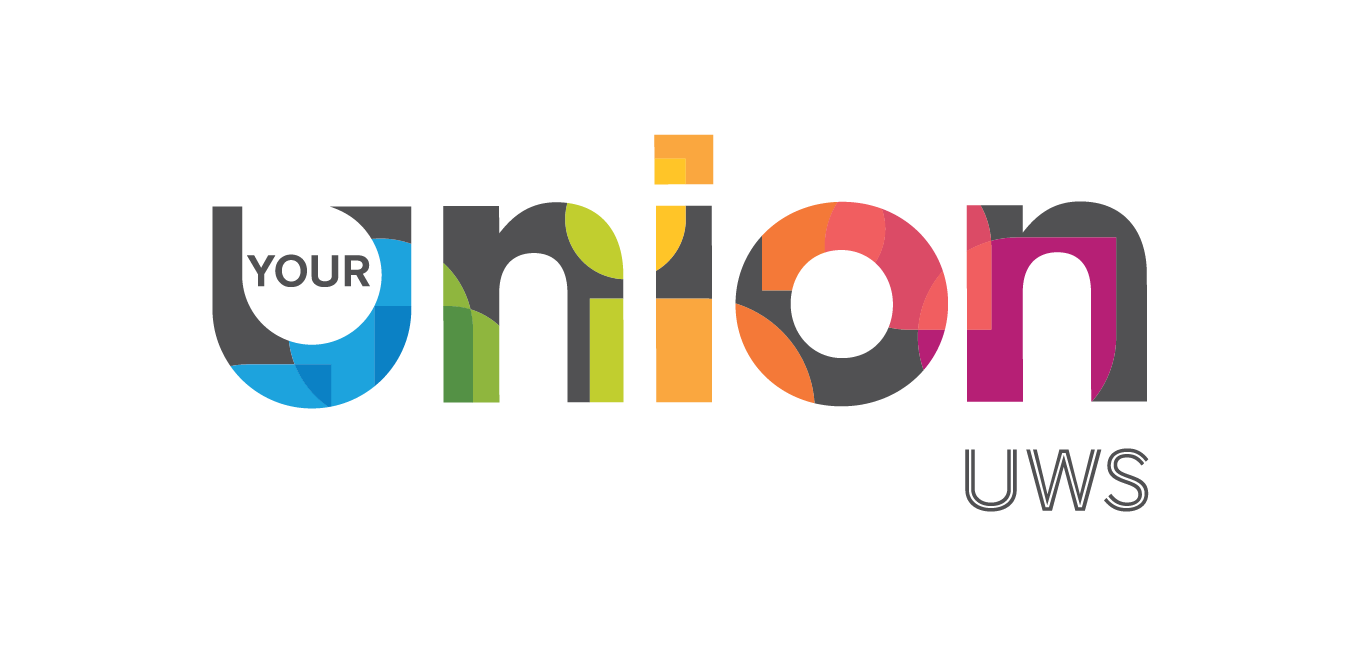 Welcome
Todays Agenda:

1.00-1.20 Intro
1.20-1.35 Welcome to 20/21 Term
1.35-2.00 update on freshers plans 

2.00-2.10 Comfort break 

2.10-2.35 Web page Training 
2.35-2.40 Feedback Discussion 
2.40-2.55 Guidelines for activities 
2.55-3.00 Questions
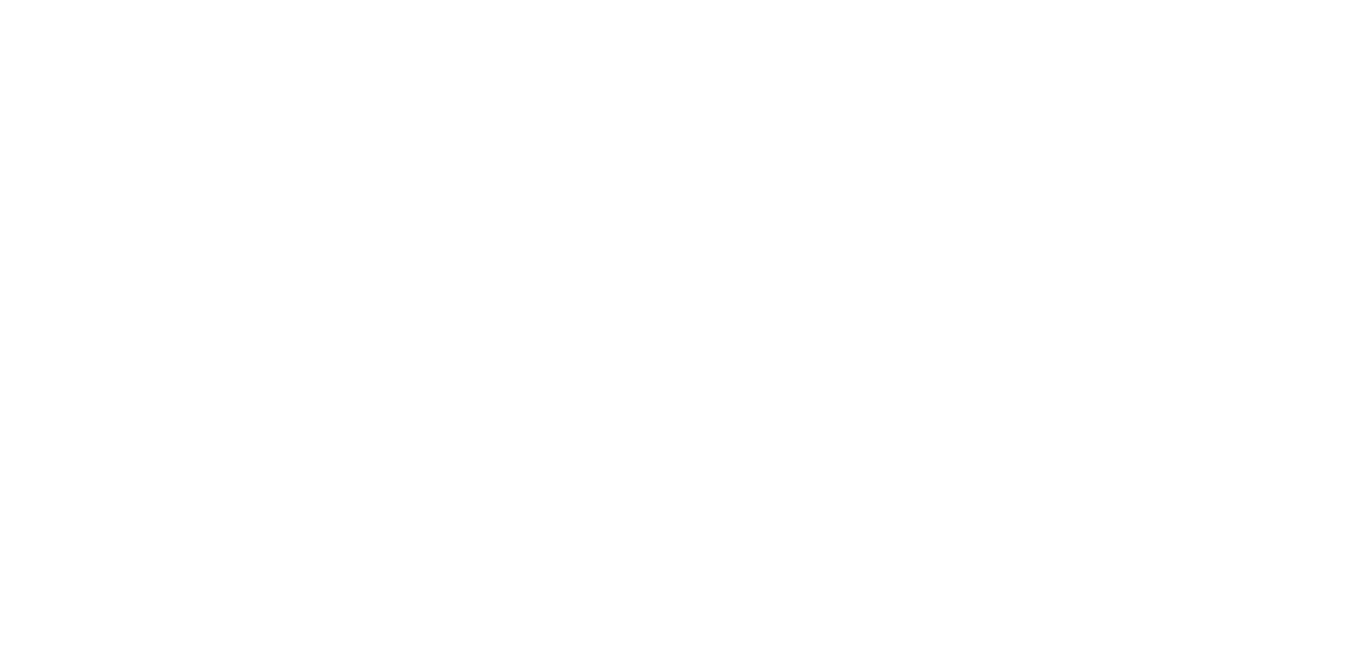 Why am I Here?
*Societies constitution and BYE LAW 5
These will be circulated and top of the agenda for the next meeting
Constitution- Affiliation/ Re-Affiliation/ membership/ Societies committee/ finance/ council/ societies exec Committee (4 elected students) 4 meetings a year 
Bye law 5- societies council, all society members, for discussion and debate on society matters, minimum 4 times per year
Please use the chat box 
The meeting will be kept open at the end for any further informal chat, I’ll also be here in the break
Questions so many questions
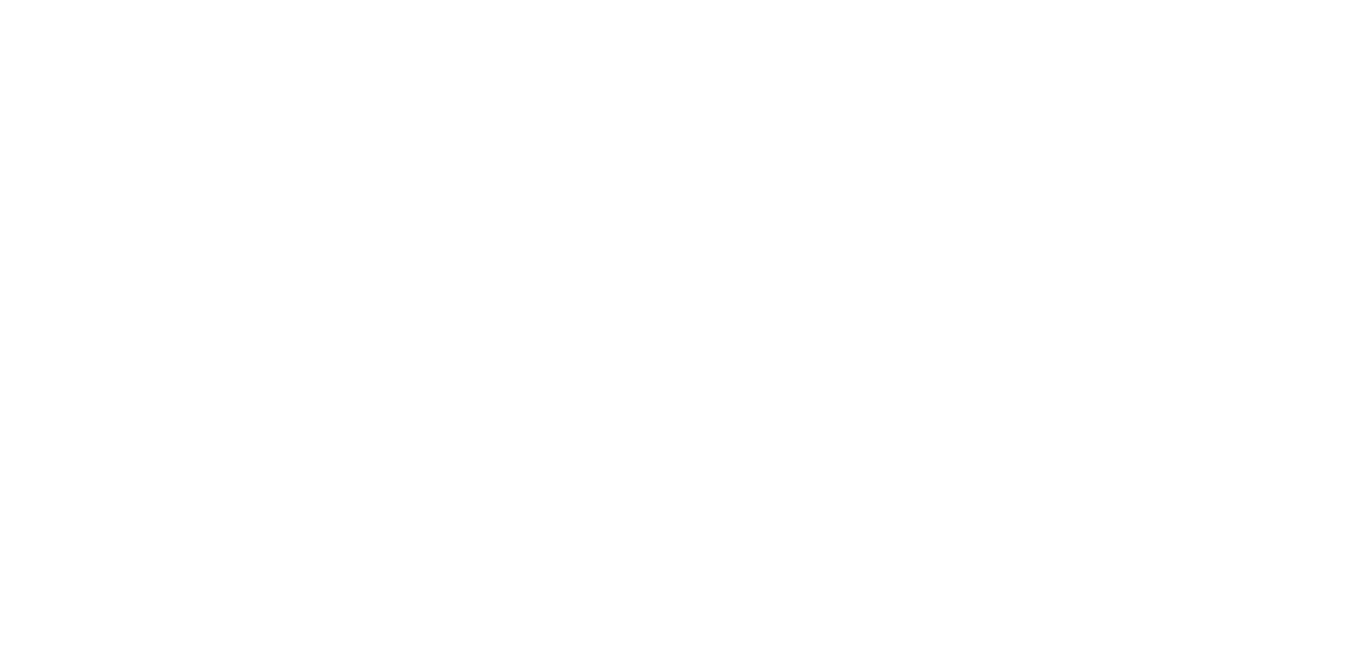 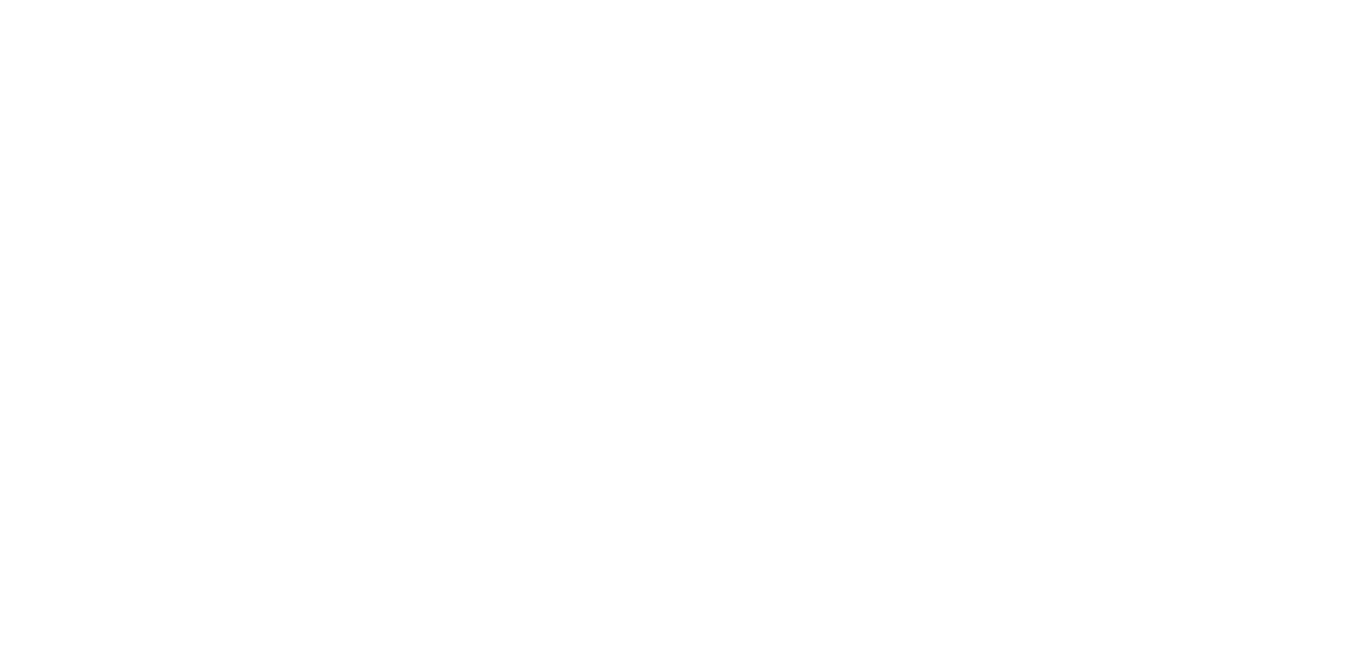 Todays icebreaker
Invite your pets to the meeting
2020
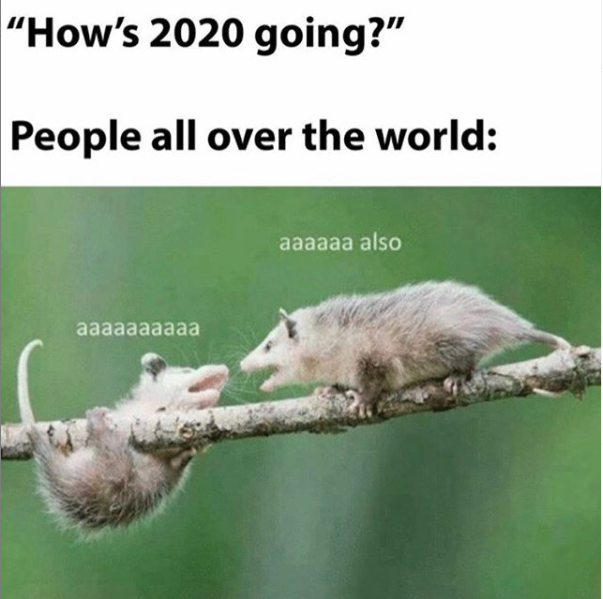 Your Sabbatical Officers
IsmailPresident
Aishwarya VP Education
Clare VP Student Development
Luke VP Welfare and Wellbeing
What have the union been doing?
Sabbs: planning around manifesto points/ uni meetings/ workstreams/ training for the year ahead 

Staff Team: many furloughed- now preparing spaces for return/ uni meetings/ welfare and support 

All: planning, re-planning
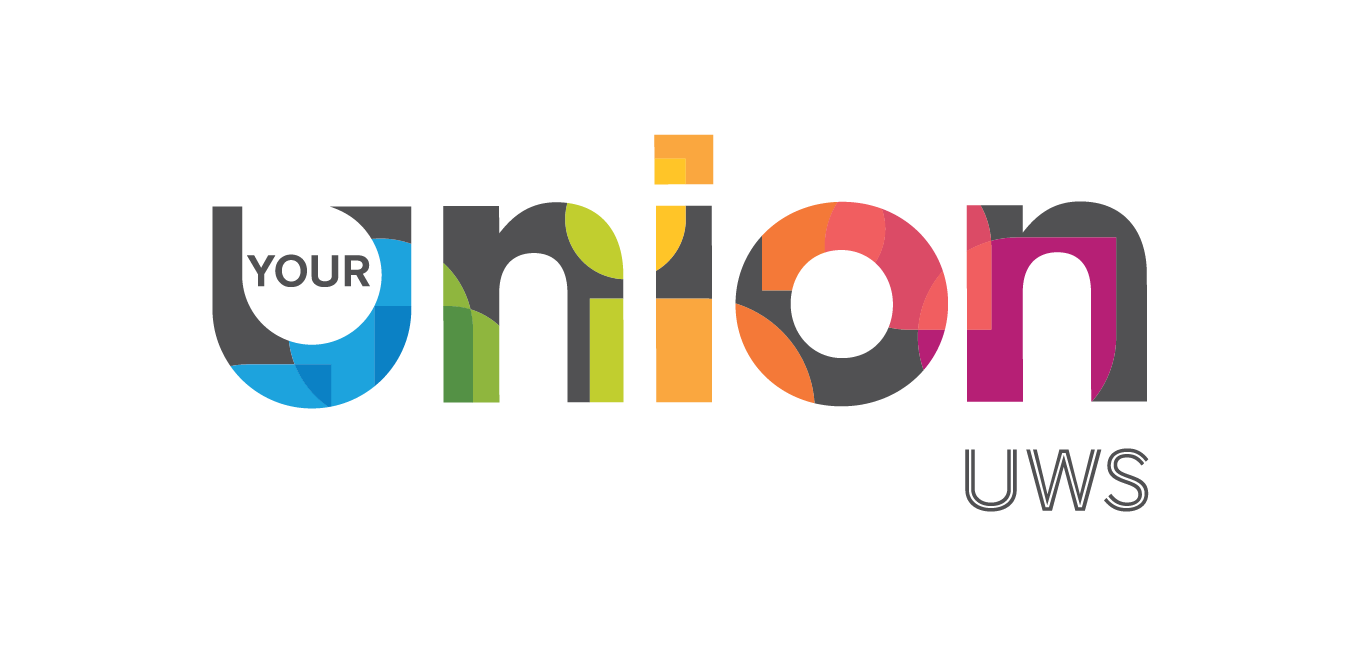 “Blended learning”
Hot topic


Timetables 


Changing government guidance  
Since schools went back 

Uws- 86 requests for information
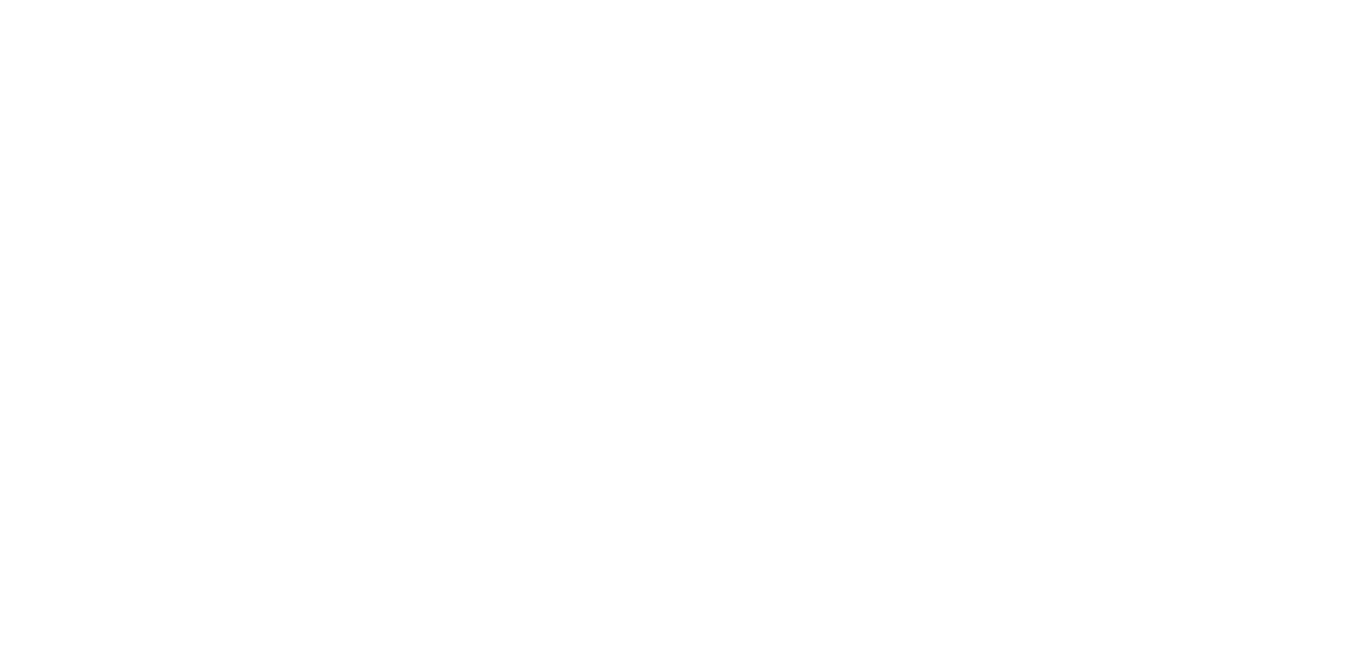 Societies- Online (risk and safety)-  strangest freshers ever!- will be under constant review 	as soon as we can have 	gatherings we will- normal freshers fair is off, 	campus capacities are going to 	be very low
Thoughts?
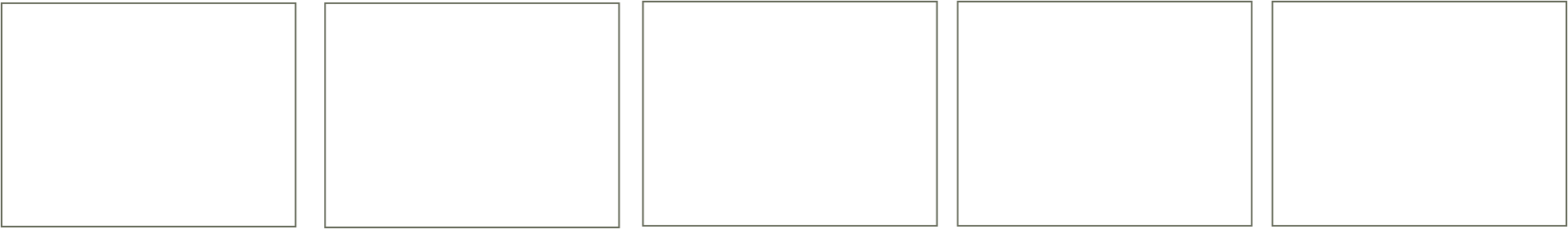 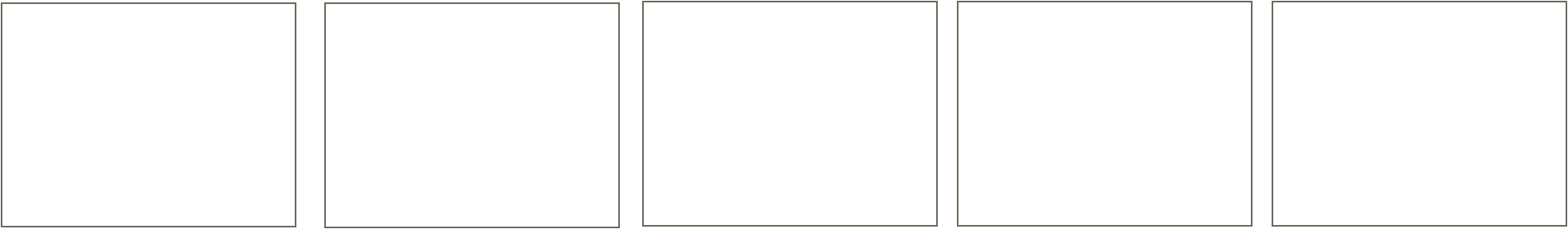 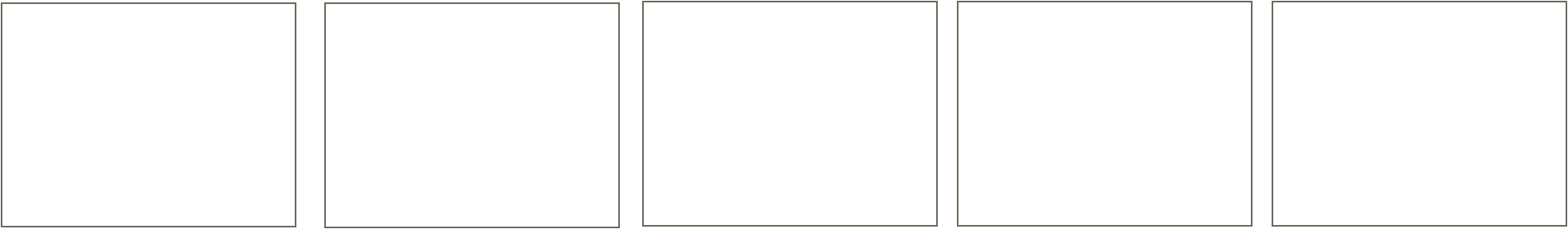 Freshers
No freshers fair 
Lots of online events
6 weeks freshers period 

Society intro events 
Meet and join societies
Promotion is key (logos/ posters/website/ social media) 
Videos will help (slideshows/ voiceover/ talking to camera)
Ice breakers / networking / planning / purpose – we can help
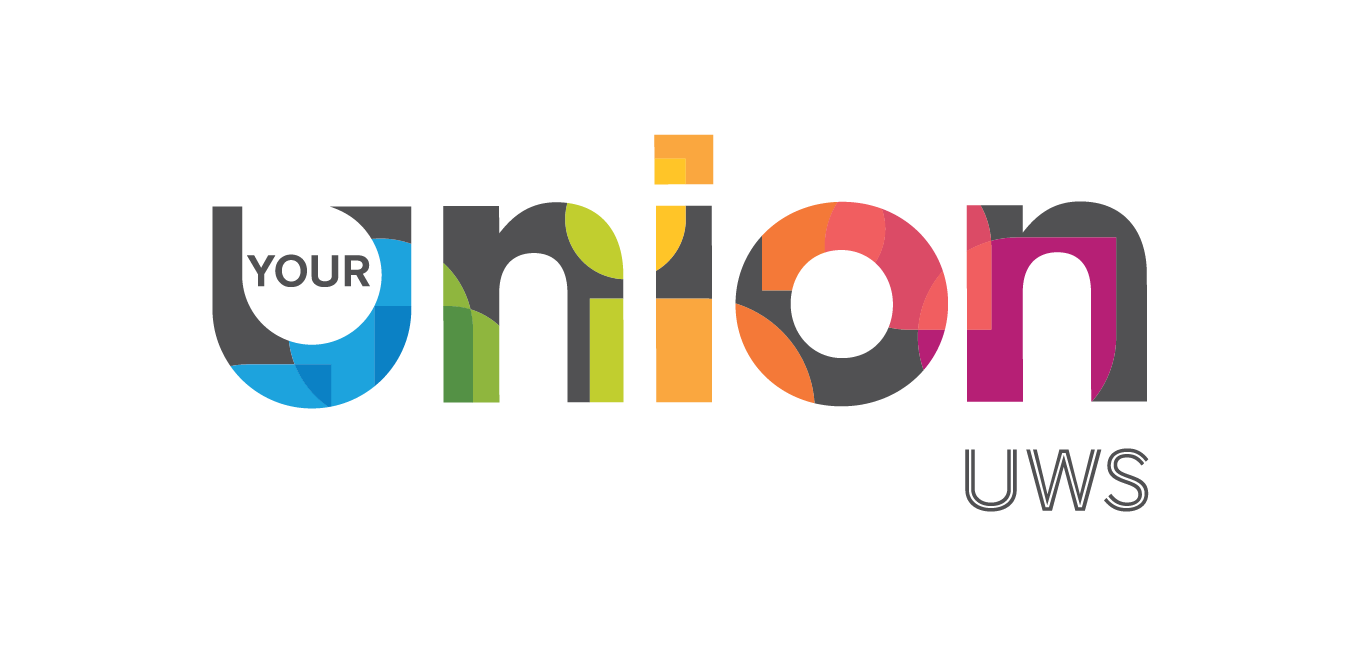 Break time 
2.00-2.10